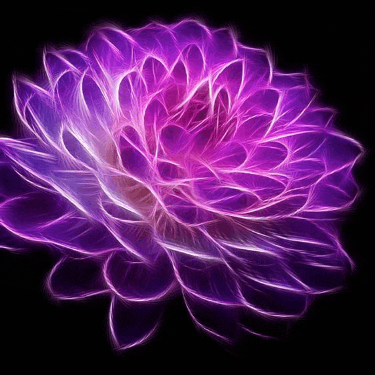 স্বাগতম
আলতাফ মাহমুদ 
আলহাজ্ব রেজাউল হক মহিলা কলেজ,
কাপসিয়া, গাজীপুর।
পদার্থবিজ্ঞান প্রথম পত্র, অধ্যায় - ১ Physical World & Measurement
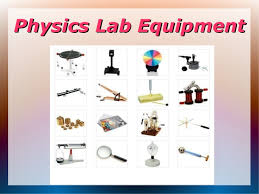 আজকের আলোচ্য বিষয়
ভৌতজগত ও পরিমাপ
পদার্থবিজ্ঞান
তত্ত্বীয়
ব্যবহারিক
এ অধ্যায়ে আমরা পদার্থবিজ্ঞান ব্যবহারিক অংশে ব্যবহৃত বিভিন্ন যন্ত্রপাতির নাম জানব ও পরিচিত হব।
প্রথমে বিষয় বিভাজন ও মান বন্টন
শিক্ষার্থীরা পদার্থবিজ্ঞান ব্যবহারিক বিষয়ের বিভিন্ন পরীক্ষণে ব্যবহৃত যন্ত্রপাতির নাম জানতে পারবে।
যন্ত্র বা যন্ত্রাংশের নাম বলতে পারবে।
তাদের নাম লিখতেও পারবে।
আজকেরশিখন ফল
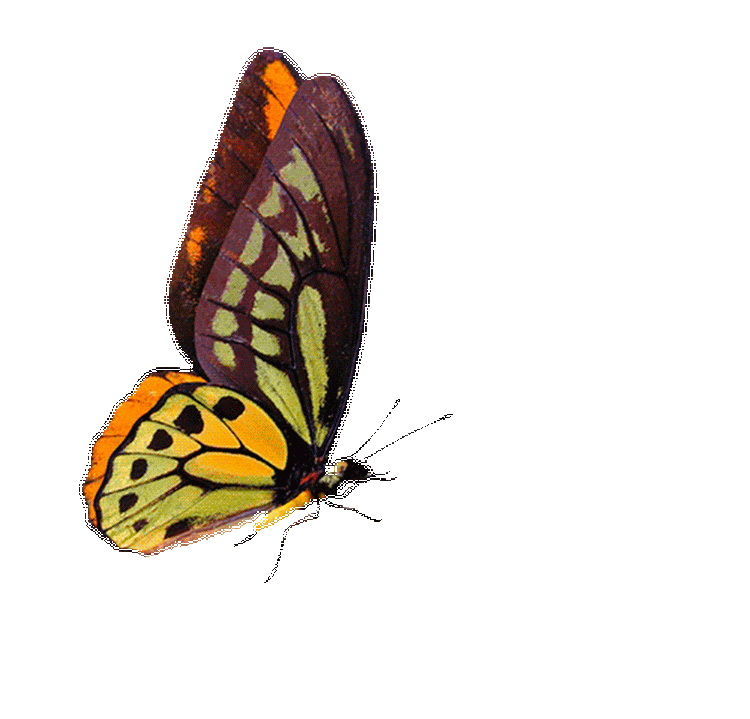 এসো আমরা আজকের পাঠ শুরু করি।
থার্মোমিটার
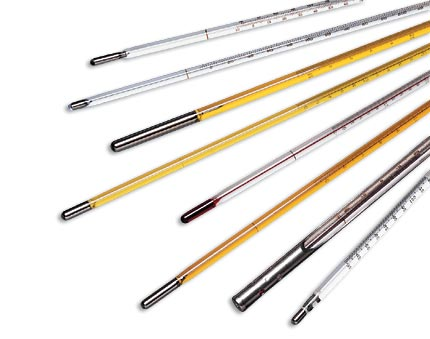 থার্মোমিটার
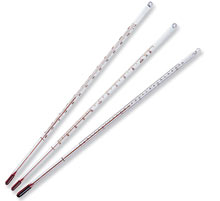 সরল দোলক
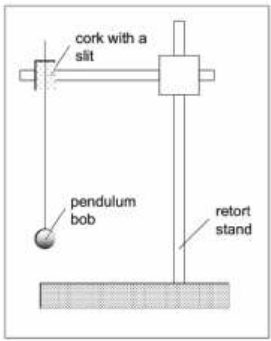 সরল দোলক
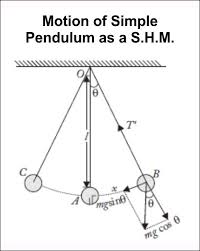 অ্যামিটার
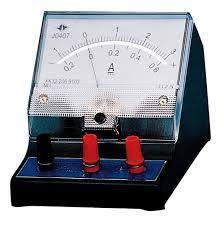 মিলি অ্যামিটার
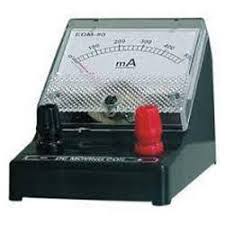 ভোল্টমিটার
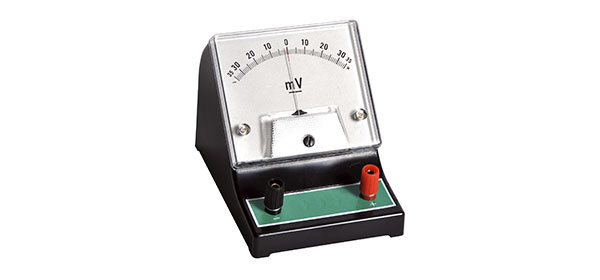 স্লাইড ক্যালিপার্স
স্লাইড ক্যালিপার্স
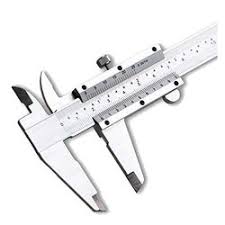 স্ত্রুগজ
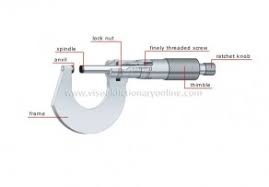 স্ফেরোমিটার
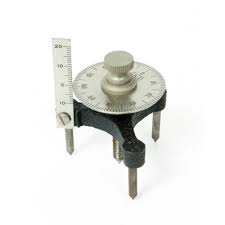 স্টপ ওয়াচ
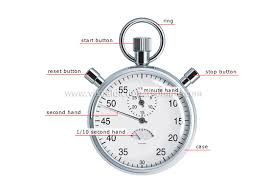 স্প্রিং নিক্তি
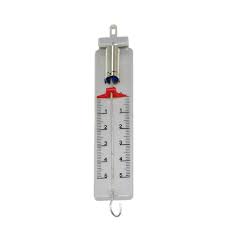 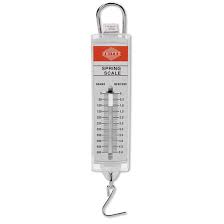 তুলা যন্ত্র বা উদিস্থিতি নিক্তি
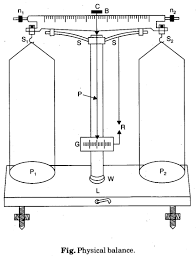 পরিবর্তনশীল  রোধ
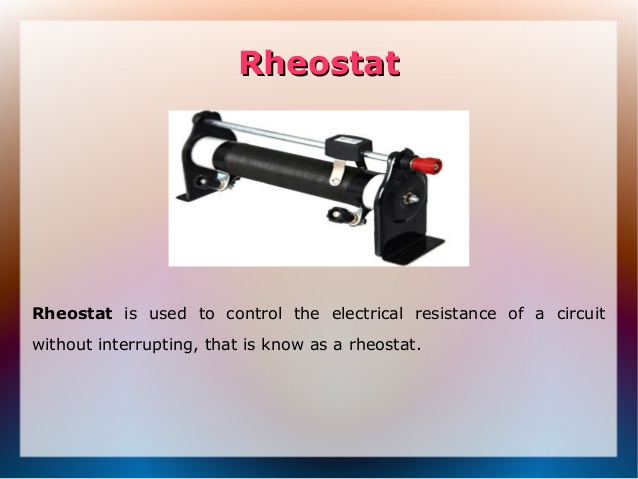 রোধ বাক্স
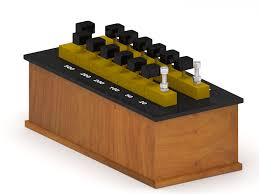 বর্তনীতে ব্যবহৃত চাবি
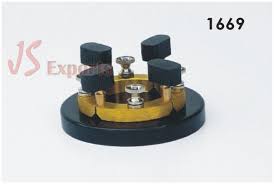 পরিবর্তনশীল রোধের চাবি
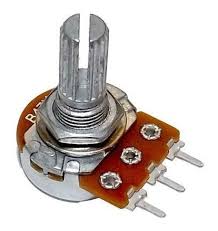 মিটার ব্রীজ
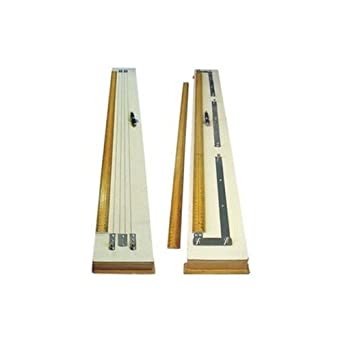 মিটার ব্রীজ
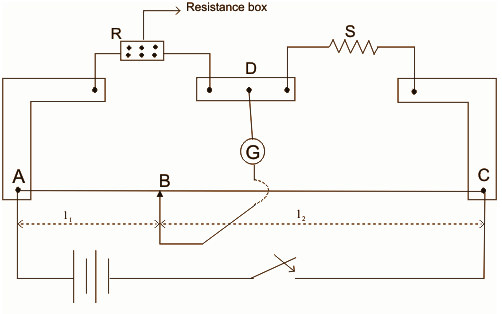 পটেনশিও মিটার
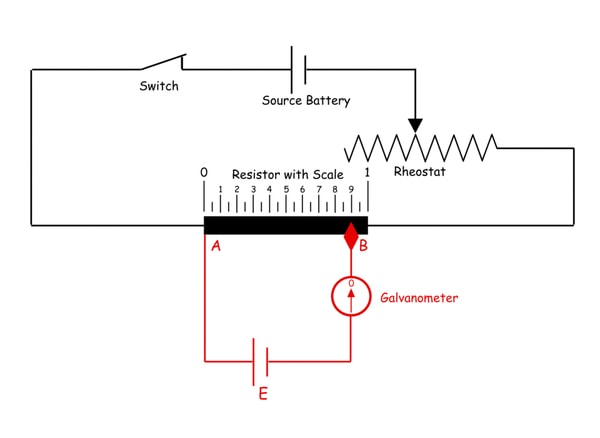 পটেনশিও মিটার
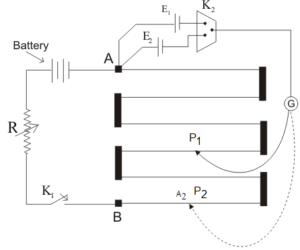 হুইট স্টোন ব্রিজ
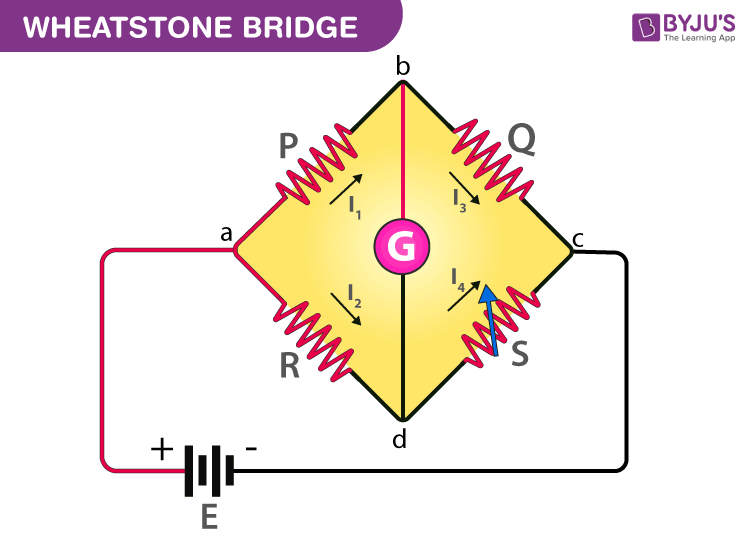 আশা করি তোমরা বুঝতে পেরেছ।
আজকে পাঠের এখানেই সমাপ্তি।